Team winging it
SIA appchallenge 2018
Tracking f&B Wastage
Tracking inventory flow
= $ 4,000,000 p.a.
= $ 3,600,000 p.a.
≈ $8,000,000 p.a.
* Lifted from SIA Group Annual Report AY17/18 Income Statement
Crockery Counting System
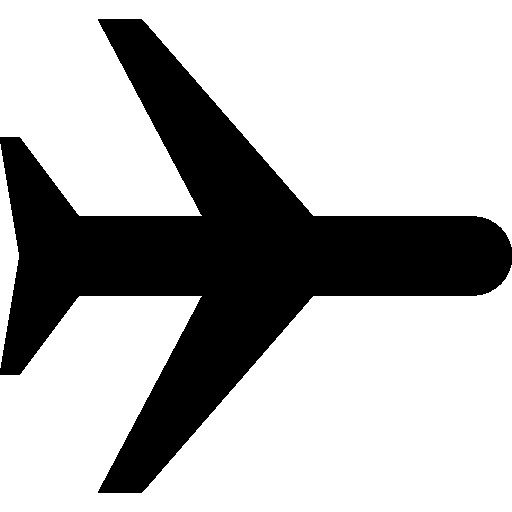 Cutlery Counting System
Food Package Counting System
Landed Flight
Central database
2. Camera captures machine output. Algorithm identifies crockery the moment it leaves the edge of the machine
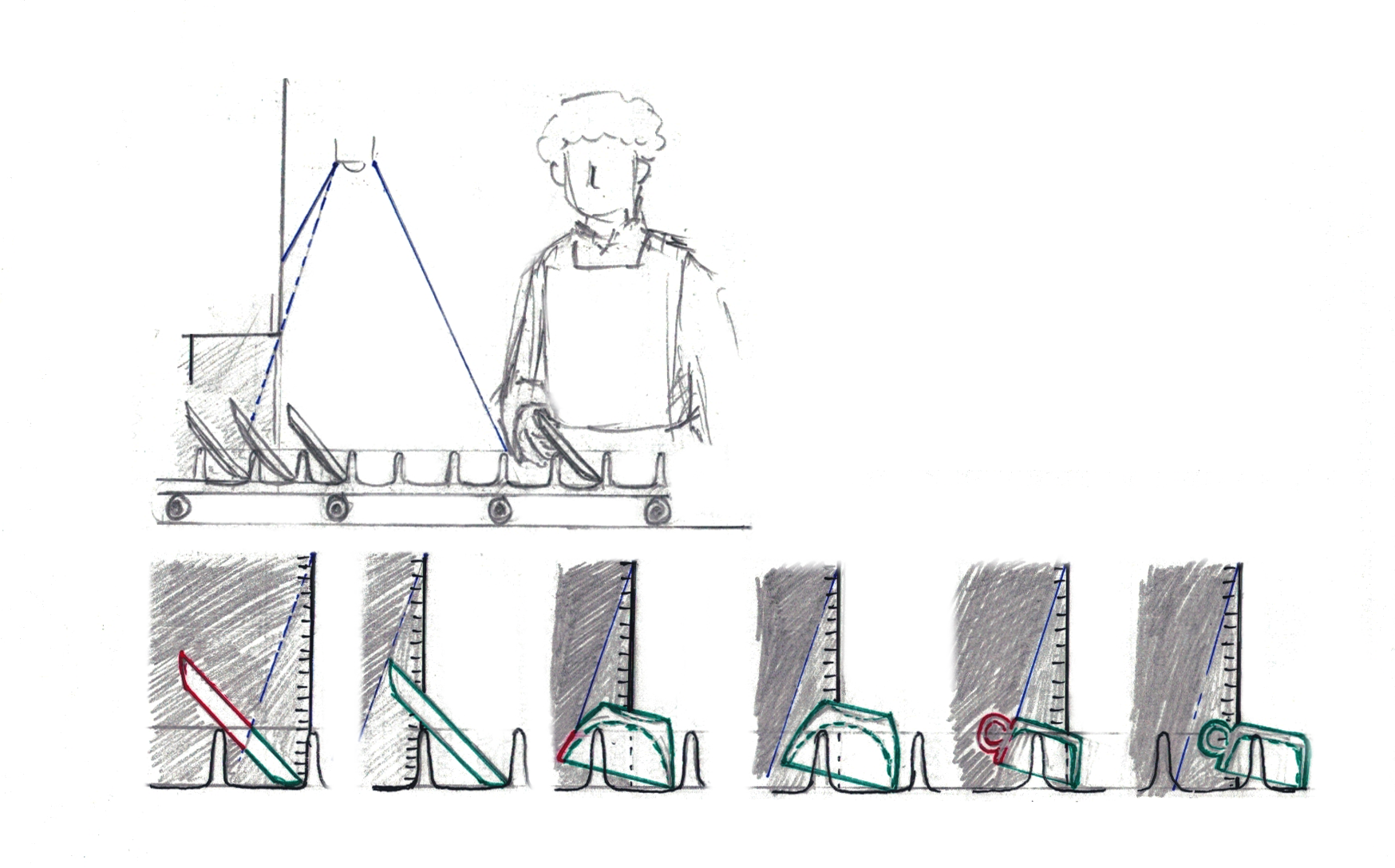 3. Staff can collect crockery once it is out of camera’s field of vision
1. Crockery approaches end of machine
Crockery counting system
4. Staff uploads crockery count to server at the end of the batch
Count = 1
Count = 0
Count = 0
Count = 0
Count = 1
Count = 1
INSERT DEMO HERE IF REQUIRED
Demo – Cutlery recognition system
1. Cutlery get separated and divided into two belts
3. Cutlery drops into conveyor faster conveyer for seperation
2. Wedge alignings cutlery into separate belts
4. Camera captures cutlery in uniform lighting conditions, algorithm identifies cutlery type
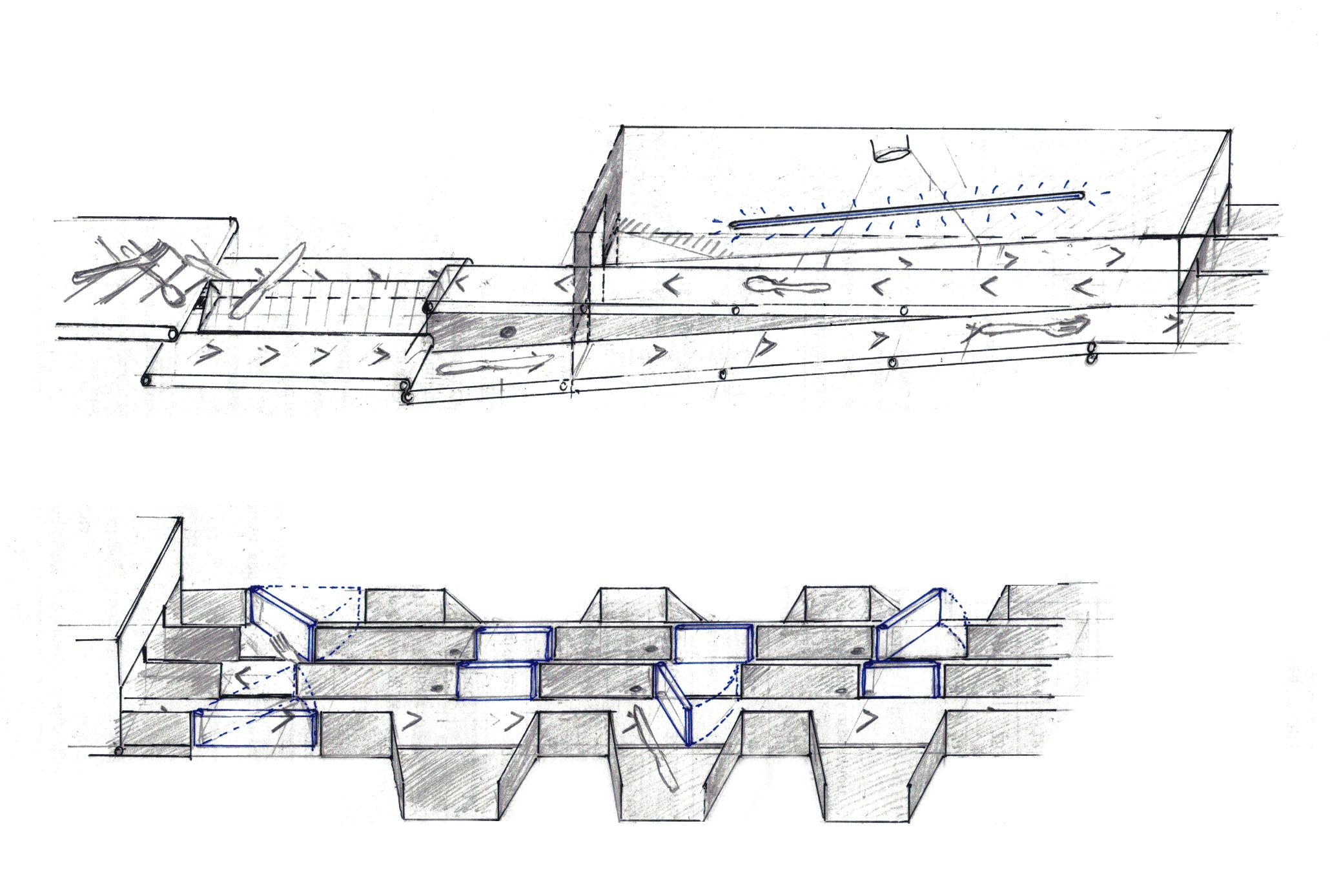 Cutlery counting system
5. Cutlery returned for re-identification
Cutlery counting system
5. Unidentified cutlery returned for re-identification
6. Gates push cutlery into corresponding baskets
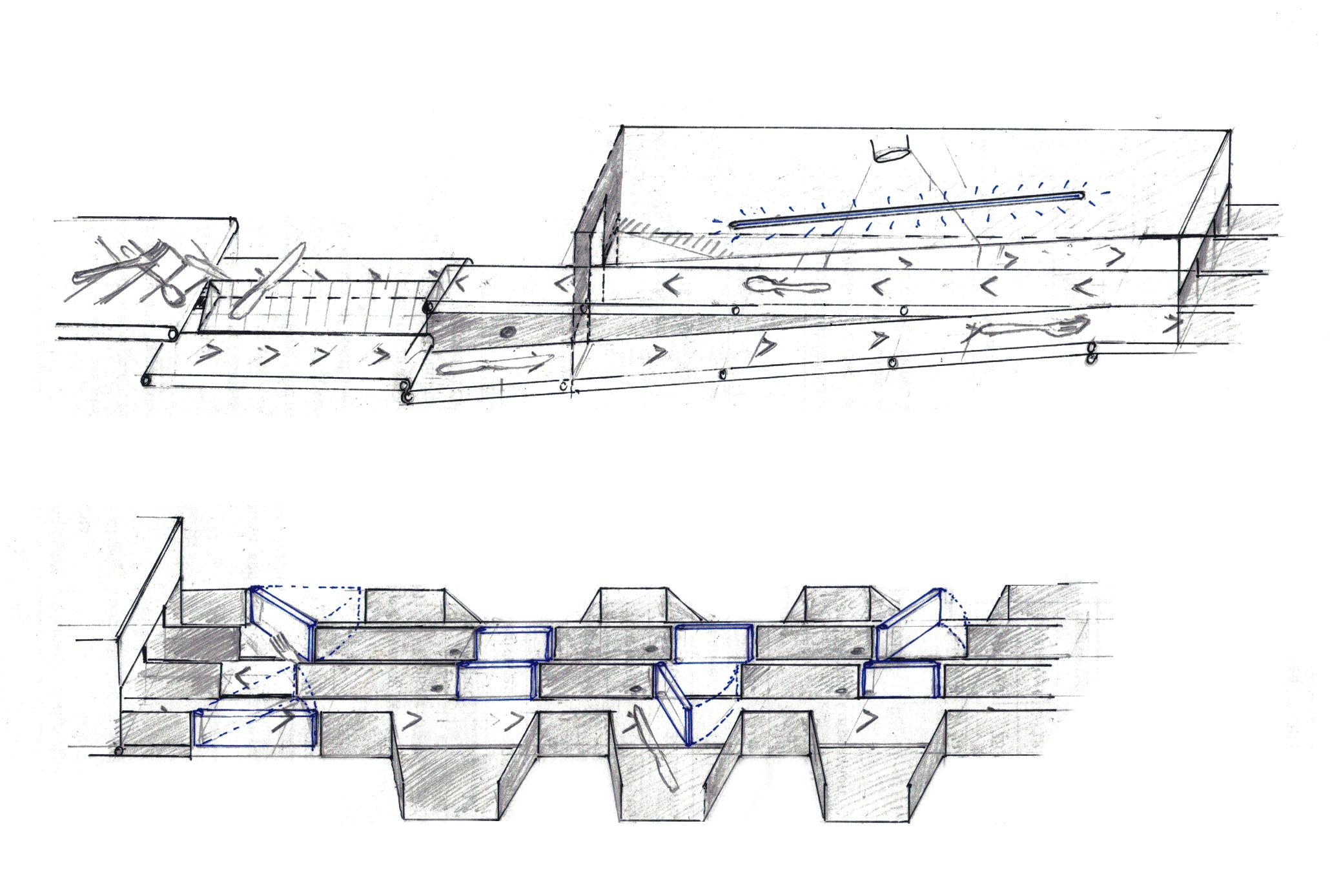 7. Cutlery fall into baskets, sorted and counted
8. Cutlery count automatically uploaded to database
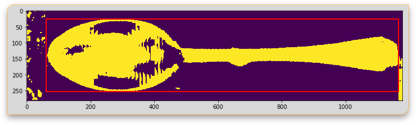 AlgorithmCutlery counting system
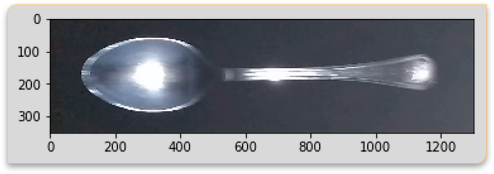 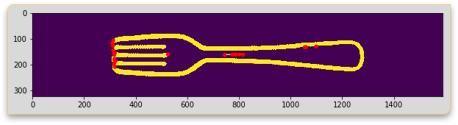 AlgorithmCutlery counting system
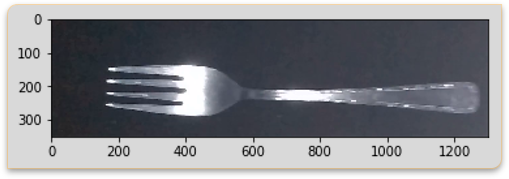 2. Camera identifies packet and sends data to computer terminal
1. Load Food Packets onto Roller
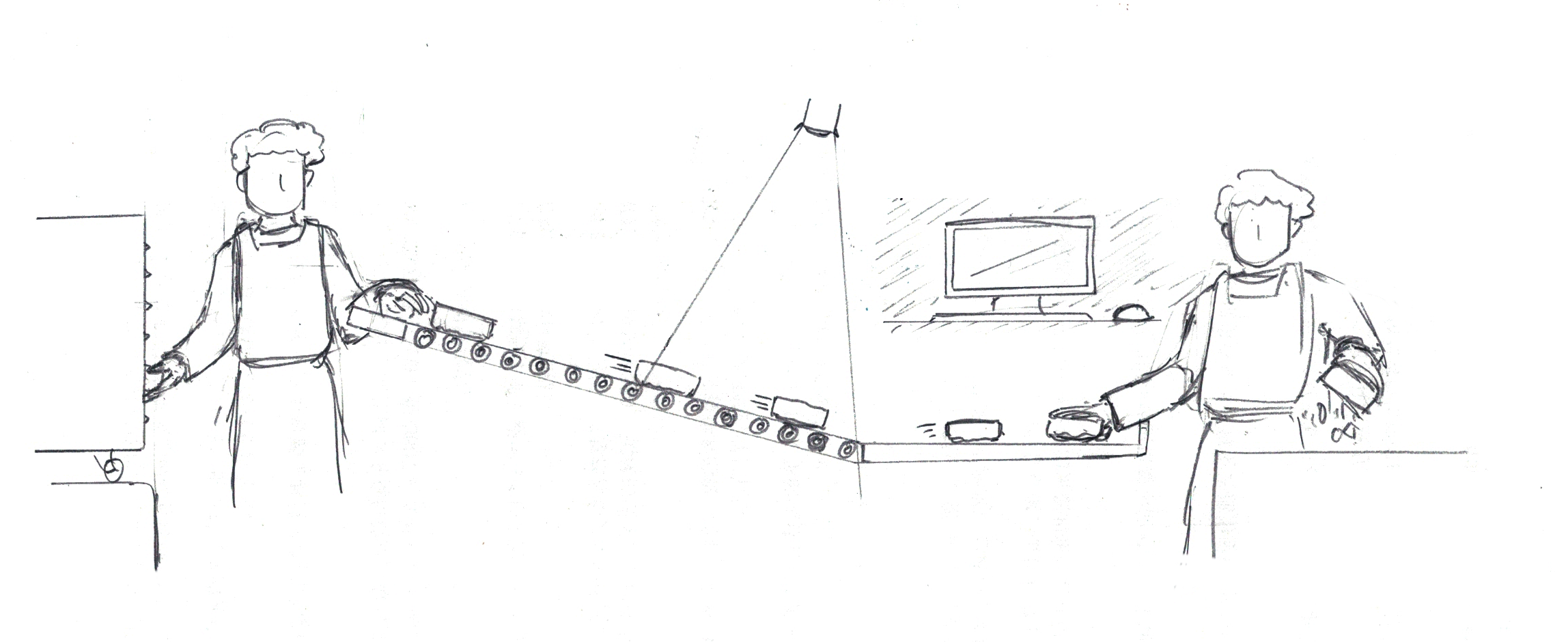 3. Staff empties food contents
Food Package Counting system
4. Staff sends data on computer terminal to server
Central database
EFFECTIVE OPTIMIZATION OF CATERING POLICY

HOLISTIC MONITORING OF INVENTORY FLOWS
ROI
6 months – 1year
[Speaker Notes: We’re really excited to bring the Inventory Management System to fruition, so we estimated the costs of implementation, and the ROI.
A conservative assessment of total costs, including R&D, gives a value of $2 million.]
Lifting Off
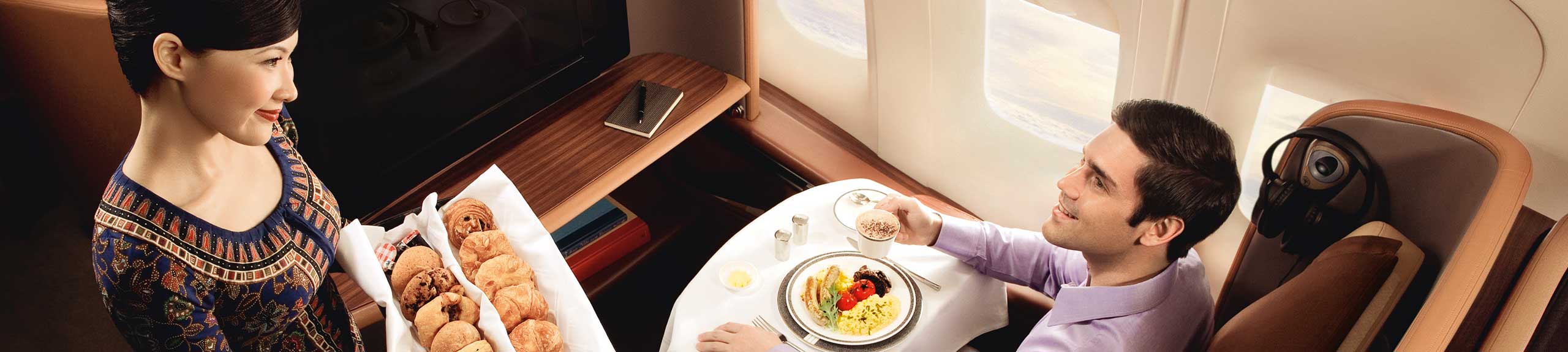 Reduced inventory costs – storage & critical shortfall
Predictive analytics – maximise customer satisfaction & business efficiency
Greater solidity of international branding & business success
[Speaker Notes: And there’s more! More precise inventory management reduces the quantity and storage  cost of inventory required for operations, and minimizes critical stock scenarios, reducing extra premiums charged for emergency delivery.

Furthermore, predictive analytics can be used to understand food consumption trends and inventory write-down patterns, and provide insights for strategic business decisions.
Overall, Good Data can bring more solid international branding and ultimately business success.]
Team winging it
Customized Algorithms
50% Faster
Below 0.05% Error
Scalable
Hardware Designs to fit existing systems
[Speaker Notes: So why choose us?
We have implemented algorithms for scanning inventory and food waste specifically designed for SIA’s needs. They perform faster, more accurately and can be upscaled.
Next, we have preliminary designs for our hardware, developed to fit seamlessly into existing systems.
Finally, we are a team with diverse skills across industrial engineering, software engineering and computer science, possessing various skillsets that are important to this project like machine learning and operational optimisation.]
Team winging it
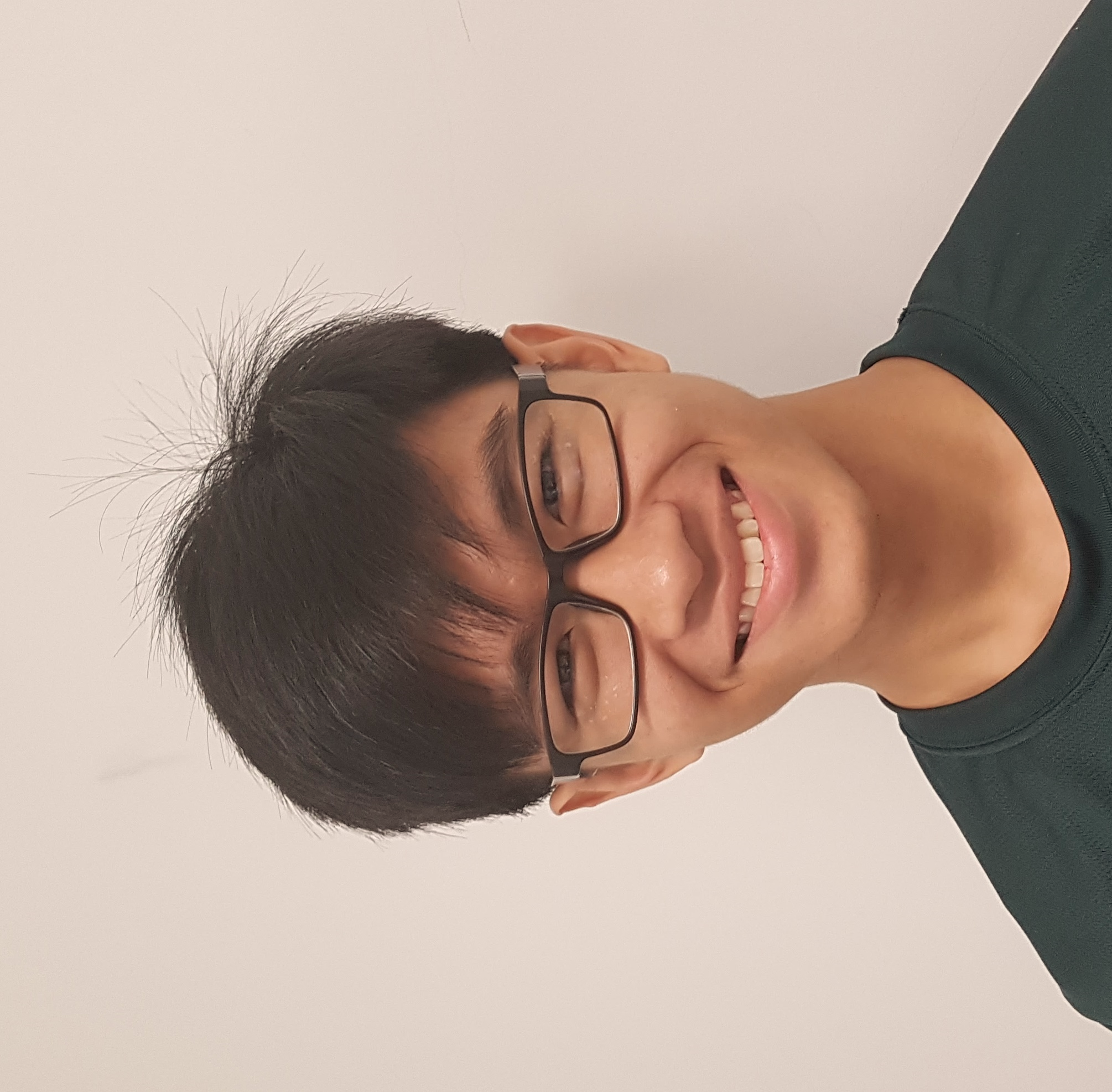 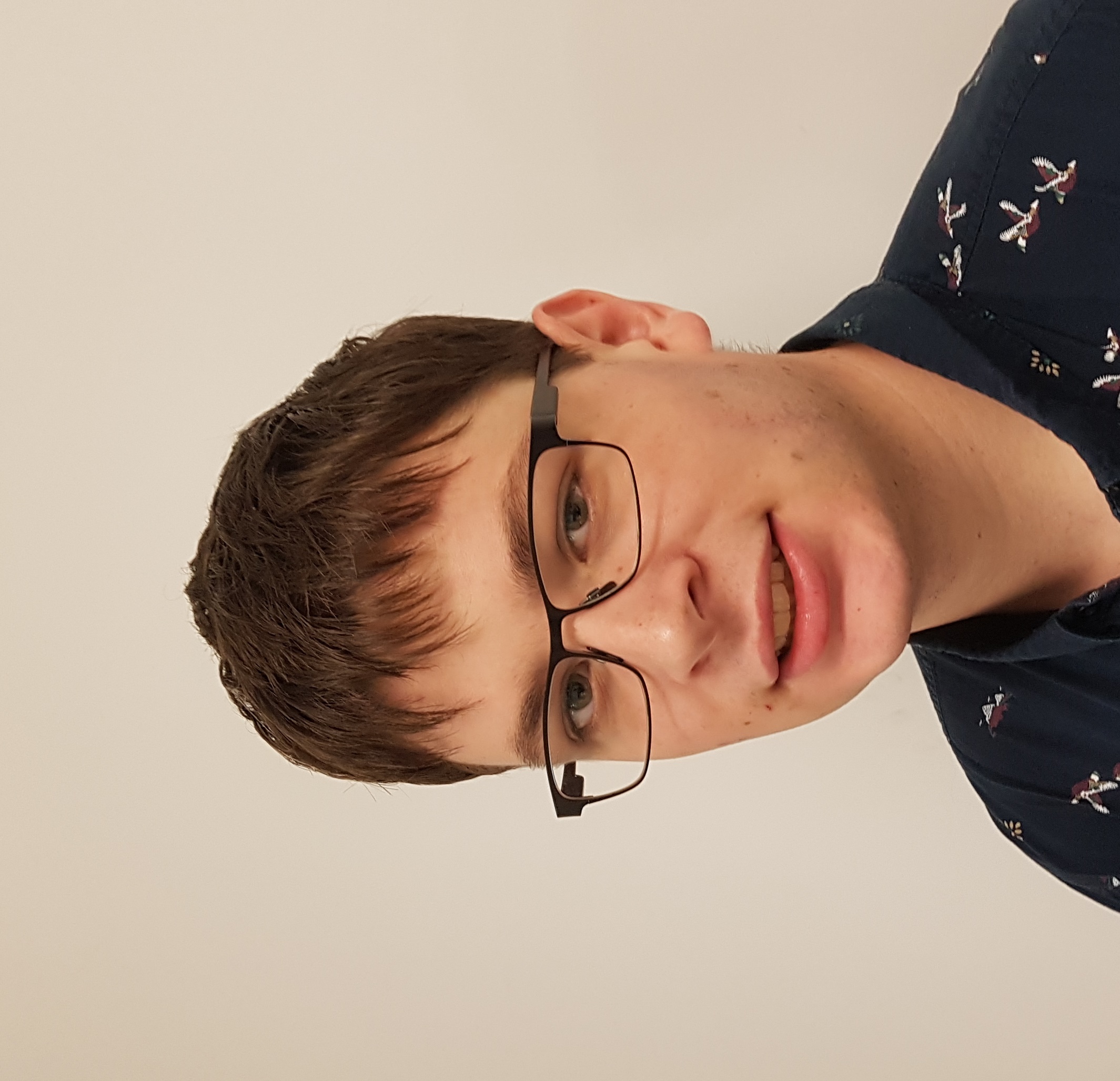 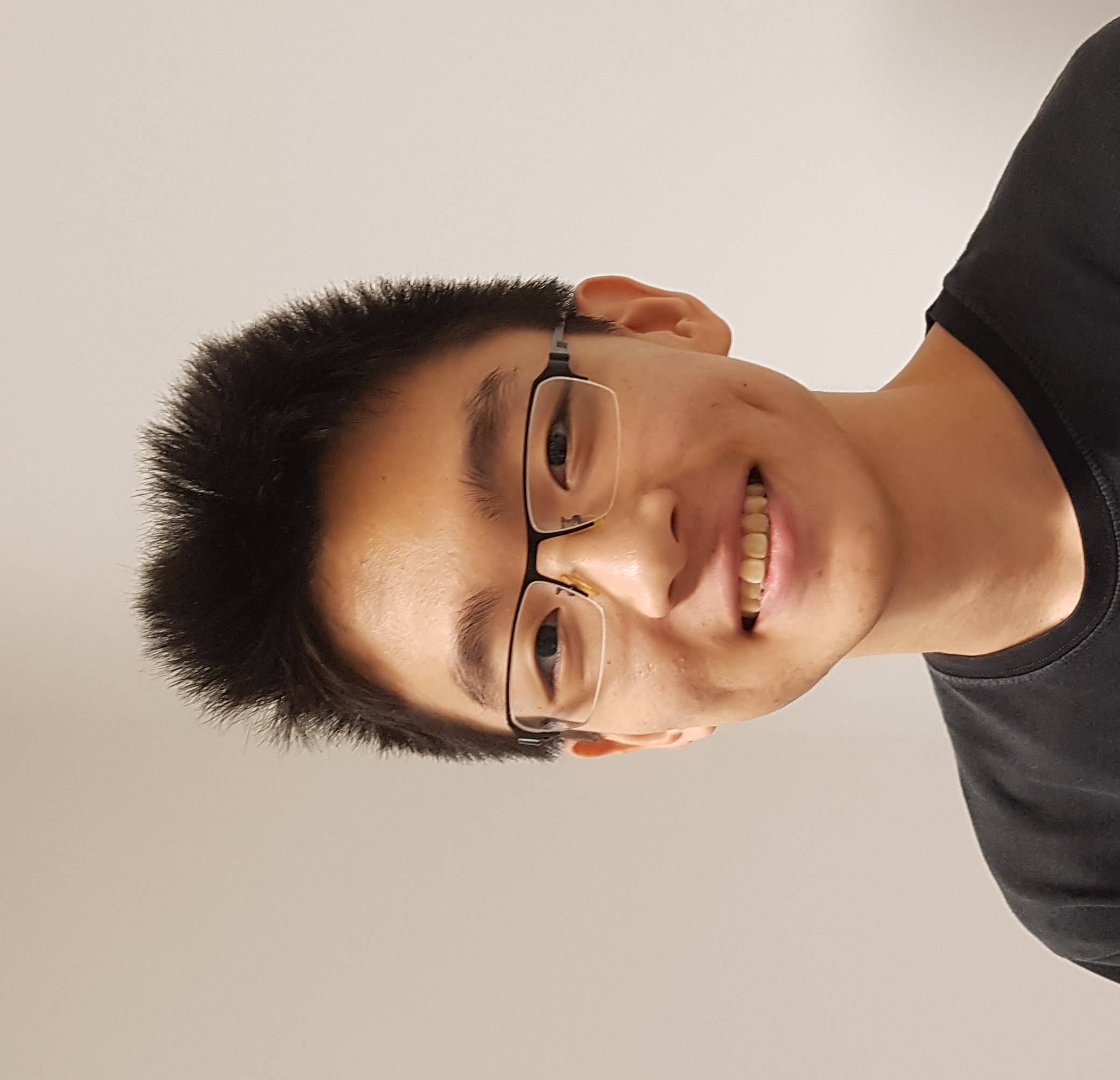 shiyao
Kai lun
james
Computer Science
NUS
Industrial & Systems Engineering
NUS
Software Engineering
University of Queensland/NUS
[Speaker Notes: So why choose us?
We have implemented algorithms for scanning inventory and food waste specifically designed for SIA’s needs. They perform faster, more accurately and can be upscaled.
Next, we have preliminary designs for our hardware, developed to fit seamlessly into existing systems.
Finally, we are a team with diverse skills across industrial engineering, software engineering and computer science, possessing various skillsets that are important to this project like machine learning and operational optimisation.]
Team winging it
The end
[Speaker Notes: Napolean said that ‘War is 90% information.’

Just as good information wins wars, our solutions generate reliable data to produce actionable insights, and will help SIA take-off ahead of the competition.]
Question & Answer
Team Winging it
Reason for separate systems
Independent System Optimization
- Crockery 60% faster than Neural Network
- Cutlery 2-4 times faster than Neural Network
- Cutlery less than .05% error
- Requires less training
Money lost – in-flight meals wastage
* Lifted from SIA Group Annual Report AY17/18 Income Statement
[Speaker Notes: This might look expensive at first glance, but you could be saving $10,000 a day, or nearly $4 million per year just on food waste, based on a mere 1% saving on in-flight meals.]
Money lost – manual inventory counting
[Speaker Notes: Not forgetting $3.6 million in labour costs.]